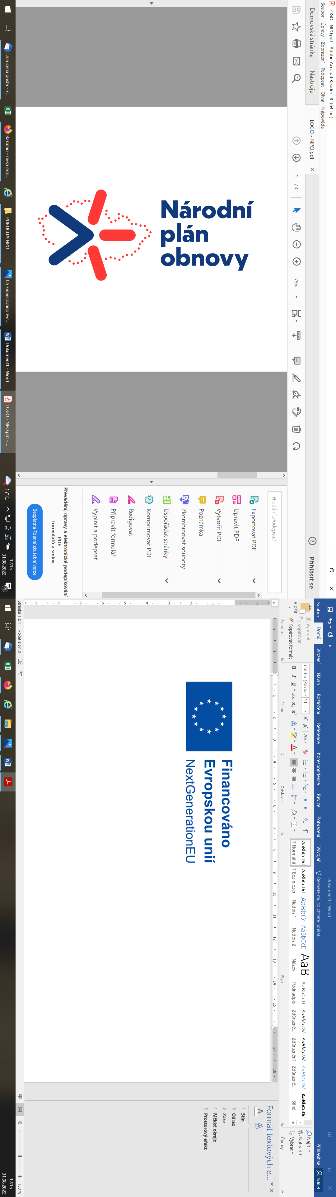 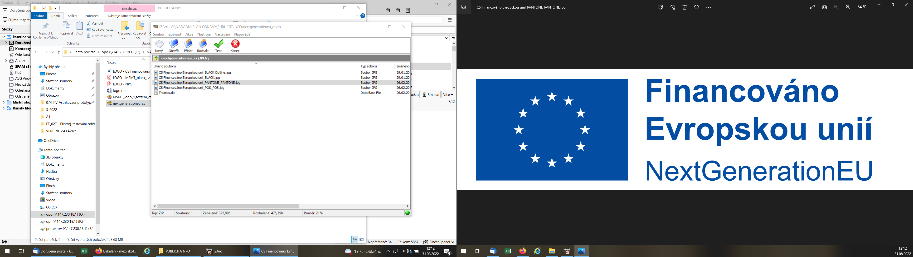 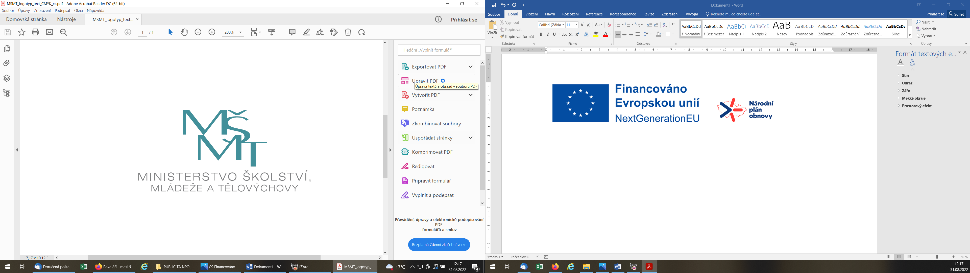 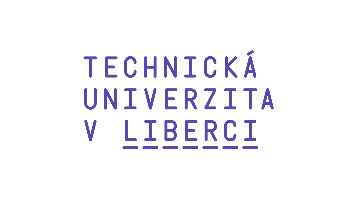 Centrum oceňování majetku
Specializační studiumOceňování obchodních závodů (podniků)DANĚ – 8 Spotřební daně(2 výukové hodiny)
Ing. Martina Černíková, Ph.D.

+420 485 352 408
martina.cernikova@tul.cz
www.com.tul.cz
Daně  8 Spotřební daně
Obsah
Základní principy.
Osvobození od daně.
Plátci spotřební daně.
Vznik daňové povinnosti.
Výpočet daňové povinnosti.
3
Centrum oceňování majetku
Daně  8 Spotřební daně
Základní principy spotřební daně
Důvody pro jejich zavedení:
přínos pro státní pokladnu;
zdravotní důvody;
ekologické důvody.

Předmětem spotřebních daní jsou vybrané výrobky vyrobené na území Evropského
společenství nebo na území Evropského společenství dovezené.

Vybrané výrobky:
minerální oleje;
líh;
pivo;
víno a meziprodukty;	
tabákové výrobky.
Centrum oceňování majetku
Daně  8 Spotřební daně
Osvobození od spotřební daně
Podmíněné osvobození
využívání daňových skladů (zboží  pod celním dohledem od okamžiku vzniku daňové povinnosti až po okamžik vzniku povinnost přiznat a zaplatit).

Trvalé osvobození
dovezené zboží osvobozené od cla či DPH.

Specifické osvobození pro vybrané výrobky
benzín pro výrobu ředidel, čistících prostředků;
palivo pro leteckou a vodní přepravu;
biopaliva dle směrnic EU;
Vybrané výrobky odebrané celním úřadem pro povinné rozbory;
líh pro výrobu léčiv či potravin;
pivo a víno pro výrobu potravin.
5
Centrum oceňování majetku
Daně  8 Spotřební daně
Plátci spotřebních daní
6
Centrum oceňování majetku
Daně  8 Spotřební daně
Vznik daňové povinnosti a povinnost zaplatit
Okamžik vzniku daňové povinnosti = okamžik výroby či dovoz vybraných výrobků na území Evropského společenství


Okamžik vzniku povinnosti daň přiznat a zaplatit:
uvedení vybraných výrobků do volného oběhu;
dnem vzniku celního dluhu;
porušení určitých podmínek (pro osvobození či vrácení daně);
u tabákových výrobků odběr tabákových nálepek.
7
Centrum oceňování majetku
Daně  8 Spotřební daně
Výpočet a výběr spotřební daně
Základ daně 
Množství vybraných výrobků v měřících jednotkách, u cigaret  je součástí i cena pro konečného spotřebitele.

Výpočet daně
SPD = základ daně x sazba daně.

Zdaňovací období
 Kalendářní měsíc.

Správce spotřební daně 
Celní úřad podle sídla nebo místa pobytu plátce.

Daňové přiznání 
Plátce podává daňové přiznání celnímu úřadu za každou daň do 25. dne 
po skončení zdaňovacího období.

Splatnost spotřební daně do 40. dne po skončení zdaňovacího období.
8
Centrum oceňování majetku
Daně  8 Spotřební daně
Daň z tabákových výrobků
Základ pro výpočet je pevná část daně (u cigaret se jedná o součet procentní
a pevné části, stanovena zákonná minimální sazba daně na 1 ks cigarety).

Základ daně pro pevnou část je množství cigaret či doutníků vyjádřeno v kusech (u tabáku v kilogramech, u zahřívaného tabáku v gramech).
 
Základ daně pro procentní část u cigaret je cena pro konečného spotřebitele (uvedena na přelepce krabičky – tabáková nálepka).

Tabákové výrobky musí být označeny tabákovými nálepkami, které plátce objednává u pověřeného celního úřadu.
 
Objednávka tabákových nálepek plní funkci daňového přiznání.

Sazby daně  §104. Každý rok vyšší, snaha vytlačit standardní cigarety z trhu.
9
Centrum oceňování majetku
Daně  8 Spotřební daně
Sazby ostatních vybraných výrobků
Daň z piva
sazba je diferencovaná; 
snížené sazby daně pro malé nezávislé pivovary (dle roční výroby piva).

Daň z lihu
sazba je stanovena v Kč/1 hl etanolu, odvíjí se od množství a obsahu alkoholu;
snížená sazba pro tzv. pěstitelské pálení. 

Daň z vína, šumivého vína  a meziproduktů
vychází z Kč/ 1 hl.

Daň z minerálních olejů (benzín, nafta)
základem Kč/1 000 litrů či 1 tuna.
10
Centrum oceňování majetku
Centrum oceňování majetku
Děkuji za pozornost
Ing. Martina Černíková, Ph. D.

+420 485 352 408
martina.cernikova@tul.cz
www.com.tul.cz